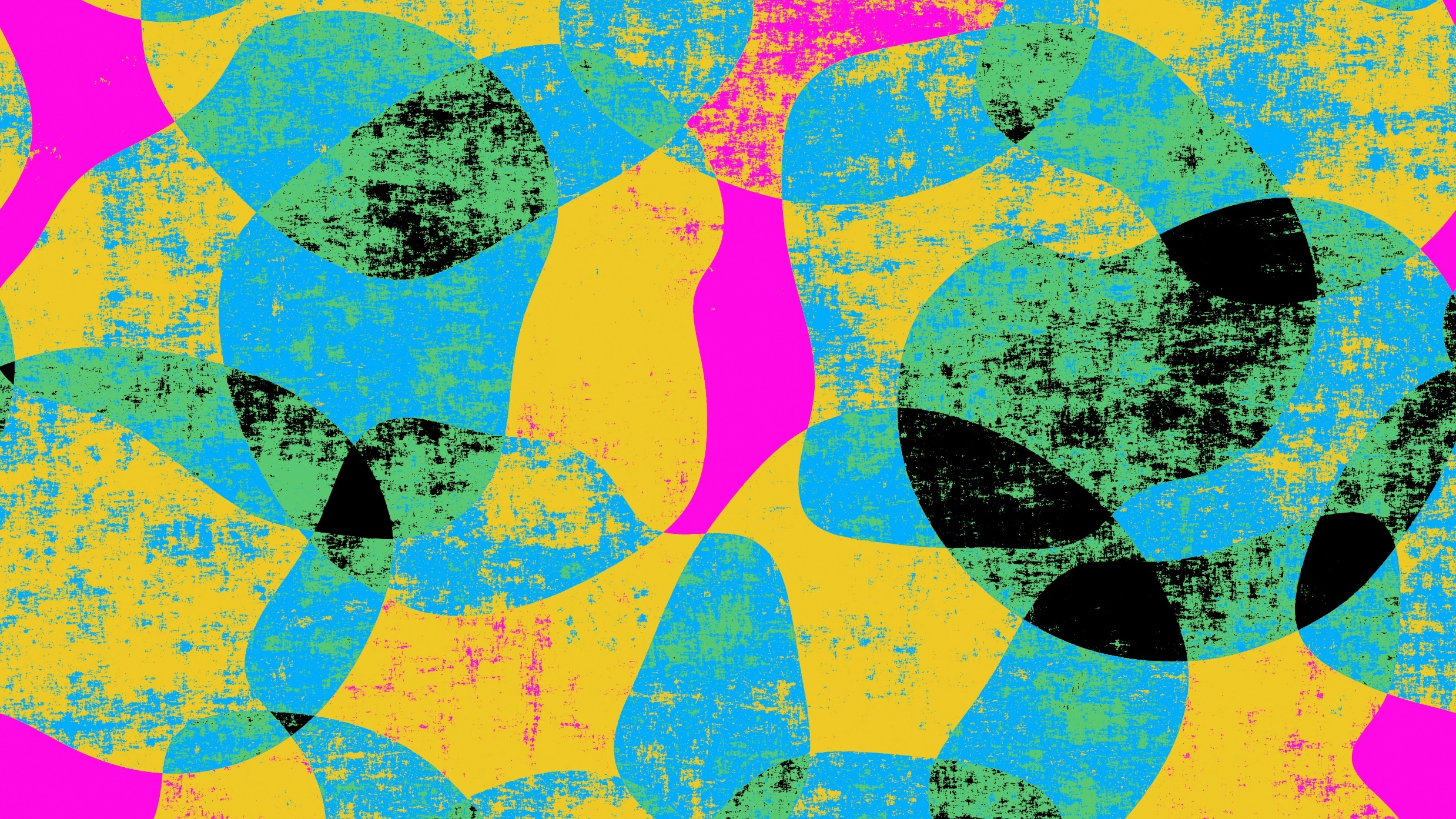 BH Goals in Gender Affirming Care
Debra Edelman PhD
Over the past 20 years, a growing body of research has focused on suicidality among transgender individuals, including prevalence estimates and risk factors associated with suicide thoughts and attempts. Studies of the transgender population demonstrate that the prevalence of suicide thoughts and attempts among transgender adults is significantly higher than that of the U.S. general population. For example, transgender adults have a prevalence of past-year suicide ideation that is nearly twelve times higher, and a prevalence of past-year suicide attempts that is about eighteen times higher, than the U.S. general population. 
Research has shown a higher rate of suicidality, depression, anxiety, PTSD, and substance abuse in the trans-community.
The 2015 US Transgender Survey
27,715 respondents from all fifty states, the District of Columbia, American Samoa, Guam, Puerto Rico, and U.S. military bases overseas. 
Conducted in the summer of 2015 by the National Center for Transgender Equality, the USTS was an anonymous, online survey for transgender adults (18 and older) in the United States, available in English and Spanish. 
The USTS serves as a follow-up to the groundbreaking 2008–09 National Transgender Discrimination Survey (NTDS), which helped to shift how the public and policymakers view the lives of transgender people and the challenges they face.
The report of the 2015 USTS provides a detailed look at the experiences of transgender people across a wide range of categories, such as education, employment, family life, health, housing, and interactions with the criminal justice system. The findings reveal disturbing patterns of mistreatment and discrimination and startling disparities between transgender people in the survey and the U.S. population when it comes to the most basic elements of life, such as finding a job, having a place to live, accessing medical care, and enjoying the support of family and community. Survey respondents also experienced harassment and violence at alarmingly high rates. Several themes emerge from the thousands of data points presented in the full survey report.
2015 US Transgender Survey Results
81.7% seriously considered suicide in their lifetime and 48.3% seriously considered suicide in the past year
40.4% attempted suicide at some point in their lifetime and 7.3% attempted suicide in the past year
35% reported use of substances to cope with verbal harassment, physical assault, sexual assault or expulsion. 
39% reported serious psychological distress compared to 5% of the general US population. 
23% experience fears of being mistreated buy medical field
33% did not have adequate healthcare and either denied coverage or denied services. 
A higher risk of transgender people can become addicted to opiates in managing pain post surgery.
2015 US Transgender Survey Results cont.
Trans people who have exposure to pre-pubertal suppression hormones are highly correlated with favorable mental health outcomes. 
2.5% of respondents were denied pre-pubertal hormone suppression when they asked to have it. 
Recipients of trans-young adults who desired pre-pubertal hormone suppression and received it had lower odds of lifetime suicidal ideations. It is noteworthy that providers and parents were charged with child abuse when administrating hormone suppression therapy to prepubescent youth. 
People who had socially affirmed surgery compared to cisgender people had the same mental health issues. 
Factors associated with lower PTSD severity in the trans community included people who received hormone suppression and sexual affirming surgery at a younger age. 
Trans-masculine people were less discriminated against because of our patriarchal society.
Goals of BH in Gender Affirming Care
Always ask their pronouns
Normalize adverse impact of gender minority stress, which is a term to describe the external stigma including increased discrimination, victimization, and violence.
Focus on reducing internalized trans-phobia 
Facilitate adjustment through affirmation process (physical, psychological, social, sexual, economic and legal challenges) 
Validate discrimination, victimization, micro-aggressions, and violence in the trans-community. 
De-pathlogize gender dysphoria because it makes an assumption that all trans-people are under distress.
Empower assertive communication with medical practitioners. 
Validate the unique strengths of transgendered people and talk about their resiliency in the face of discrimination, micro-aggressions, homelessness, and a high risk of suicidality. 
Affirming healthy, rewarding expressions of gender including dressing in the gender for the first time. Fostering gender identity exploration through chest binding, genital talking, dressing as ones gender, changing names, changing pronouns and encouraging that they discuss hormone replacement therapy with a medical provider.
BH Goals cont.
Distinguish and address gender minority stress which can be misdiagnosed as borderline personality disorder. 
Identifying specific stigma that causes PTSD including avoidance, mistrust, hypervigilance, low self esteem, increase physical violence, self injury behavior, homelessness and abuse of substances and addiction.
Understanding that racial discrimination and trans-discrimination combined can significantly cause severe PTSD. Study showed that African-American trans-women are at the highest risk for suicidality
Talking about the increased risk of eating disorders for trans-women and trans-men. 
Transgender people show a greater dissatisfaction not only for gender identifying body parts but also body shape. For example, trans-men might want to lose their curves and therefore lose weight. Trans-women might want to accentuate weight on certain parts of their body and struggle with body dysmorphia. When discussing weight loss providers should affirm the patient’s gender identity. For example, ask what words people used to describe their body parts and then use those words with them to help improve report and enhance engagement in therapy.
Case Reviews
I want to thank Dr Alex Keuroghlan, MD for his talk and information at the Fenway Health Clinic Conference in 2021 on Advancing Excellence in Transgender Health Conference
https://www.lgbtqiahealtheducation.org/resources/in/behavioral-health/